PRESENTATION TITLE
Name and Surname
TITLE
Contents
TITLE
Contents
TITLE
Contents
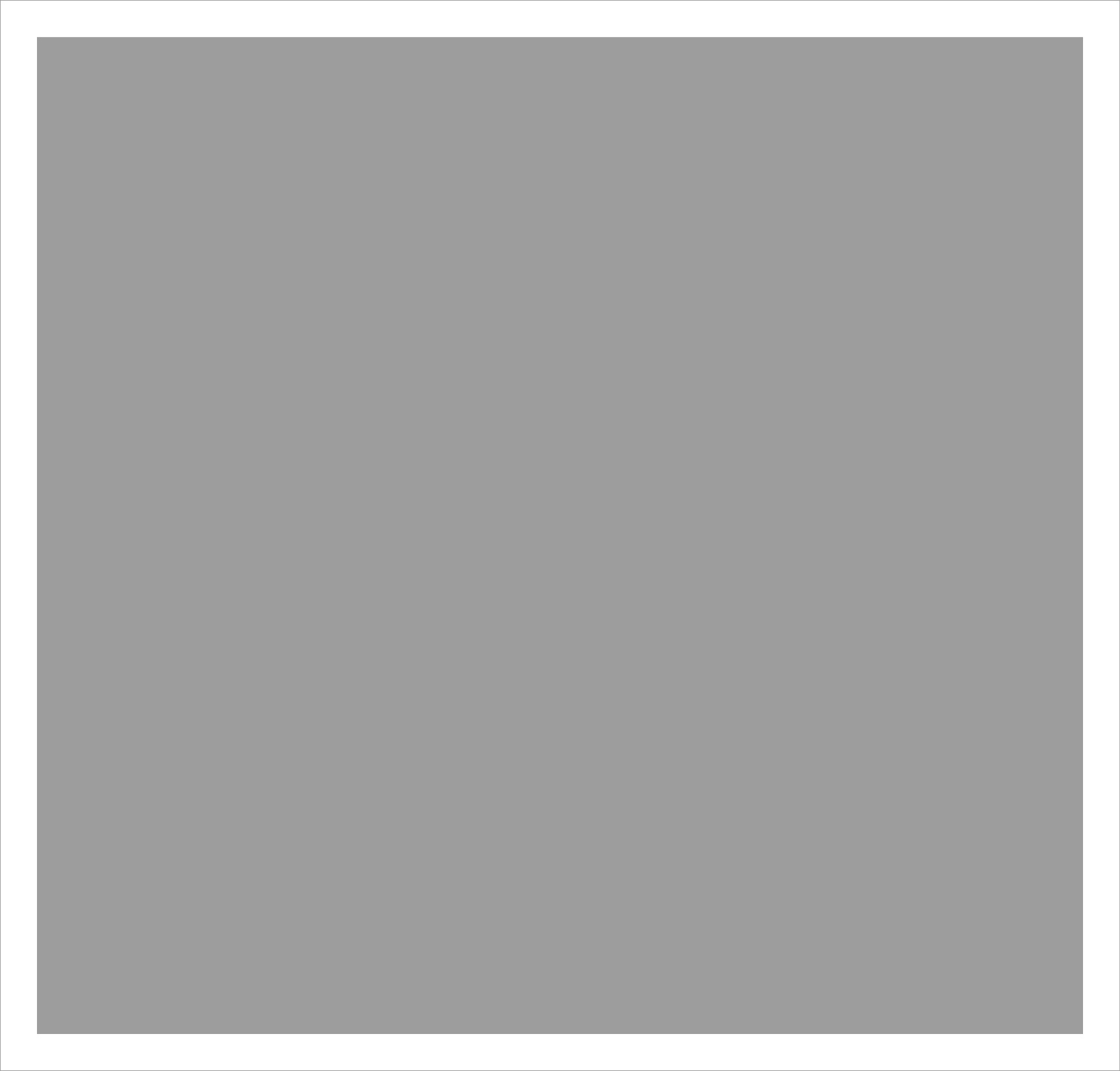 Text Area
IMAGE AREA
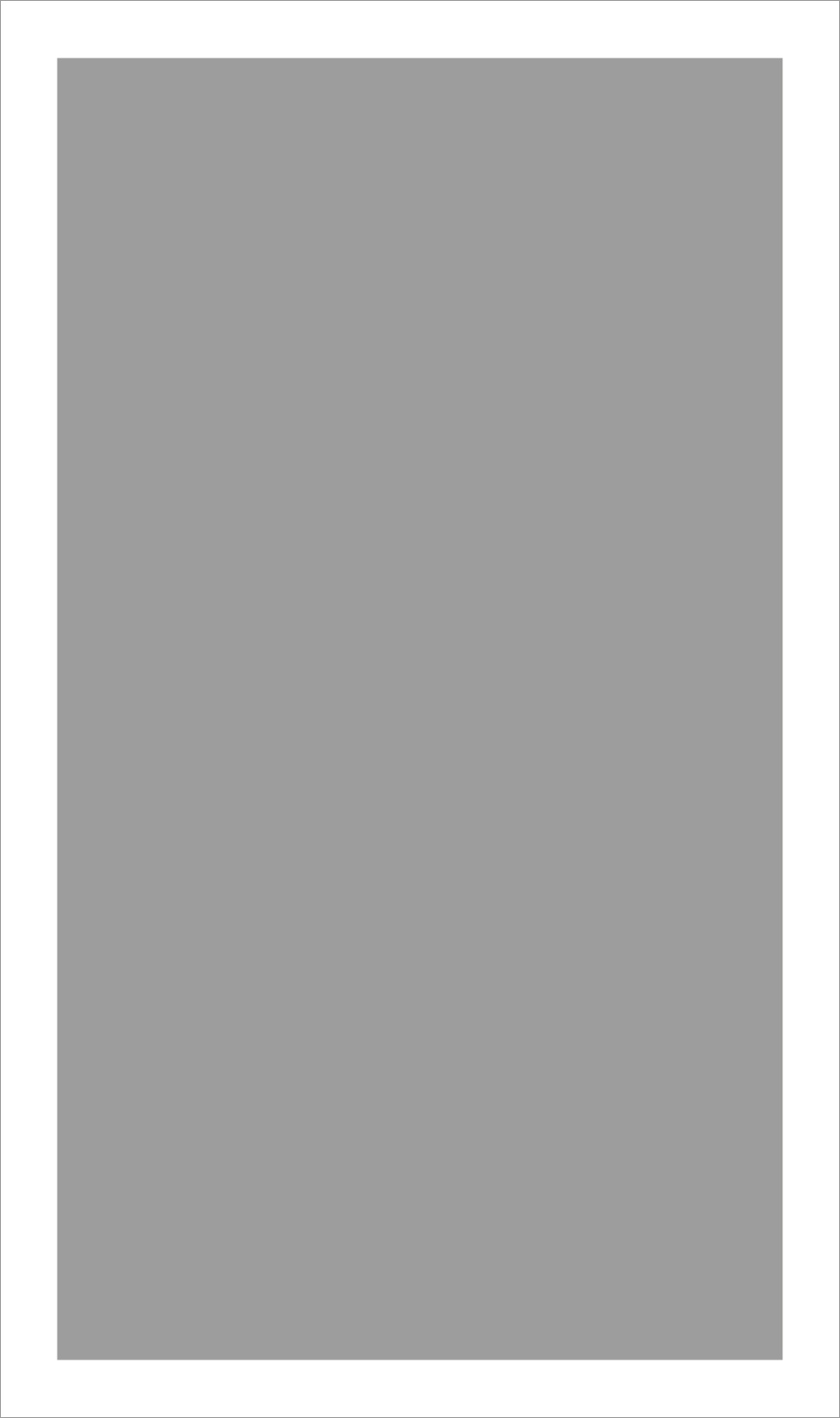 Text Area
IMAGE AREA
THANK YOU